FGAI4H-Q-032-A01
Douala, 6-9 December 2022
24 topic groups
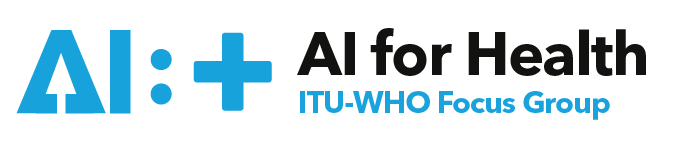 Huge variety of specific health use cases in the context of AI​
Topic groups x Working groupsMatrix structure
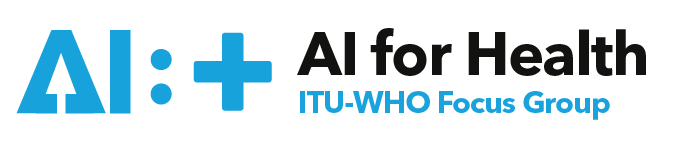 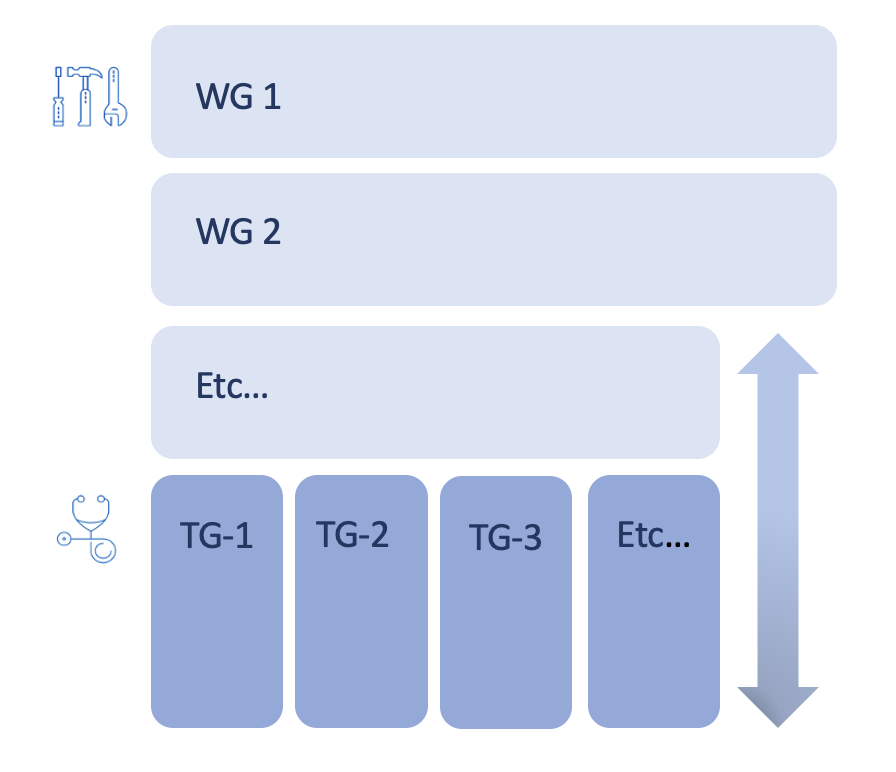 WG = Working Groups
TG   = Topic Groups
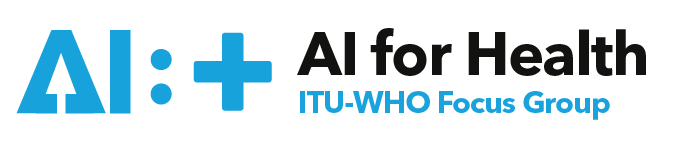 TGs create benchmarking standards for AI-for-health: organization
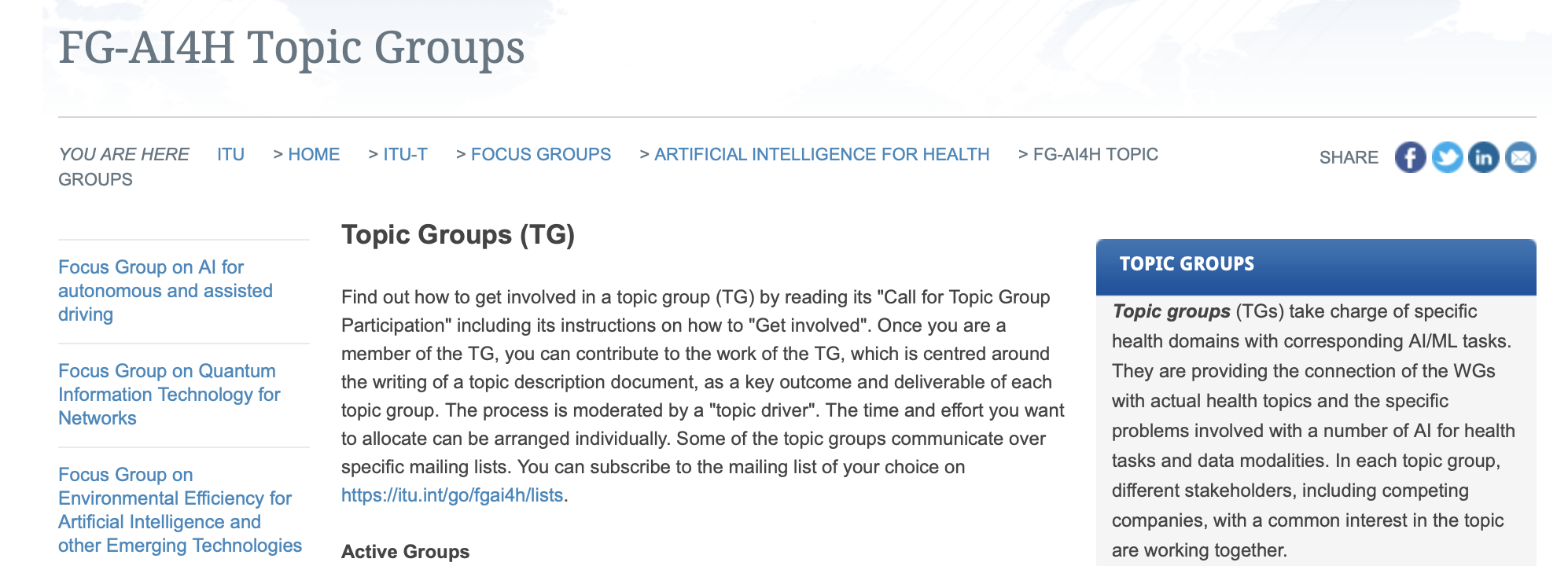 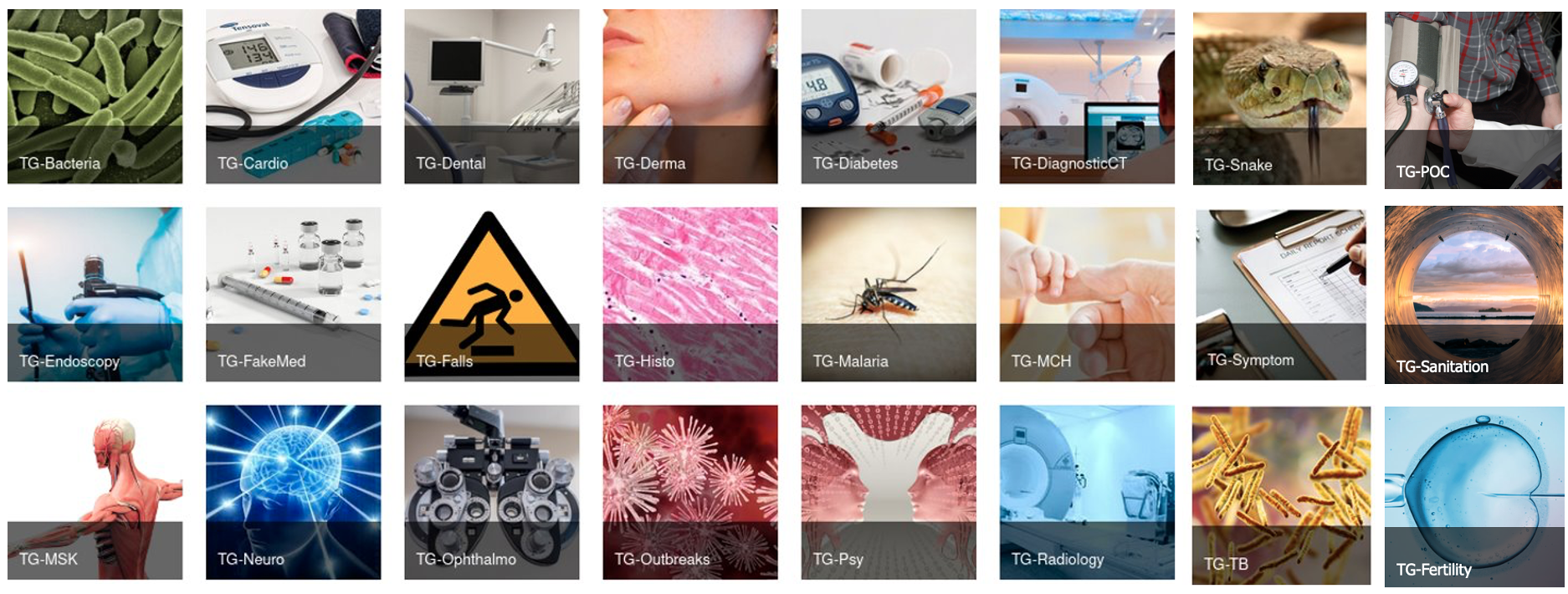 specific health/AI use case, e.g., Malaria detection from blood smear images, tuberculosis screening from x-rays 
producing evidence and case studies, propose procedures to benchmark AI models, combine experts & data
Topic driver(s) organize work, collaboration site 
Developing a topic description document (iteratively improved)
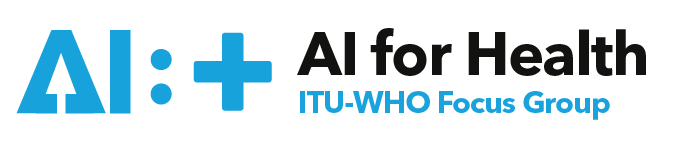 TGs create benchmarking standards for AI-for-health: Topic description document
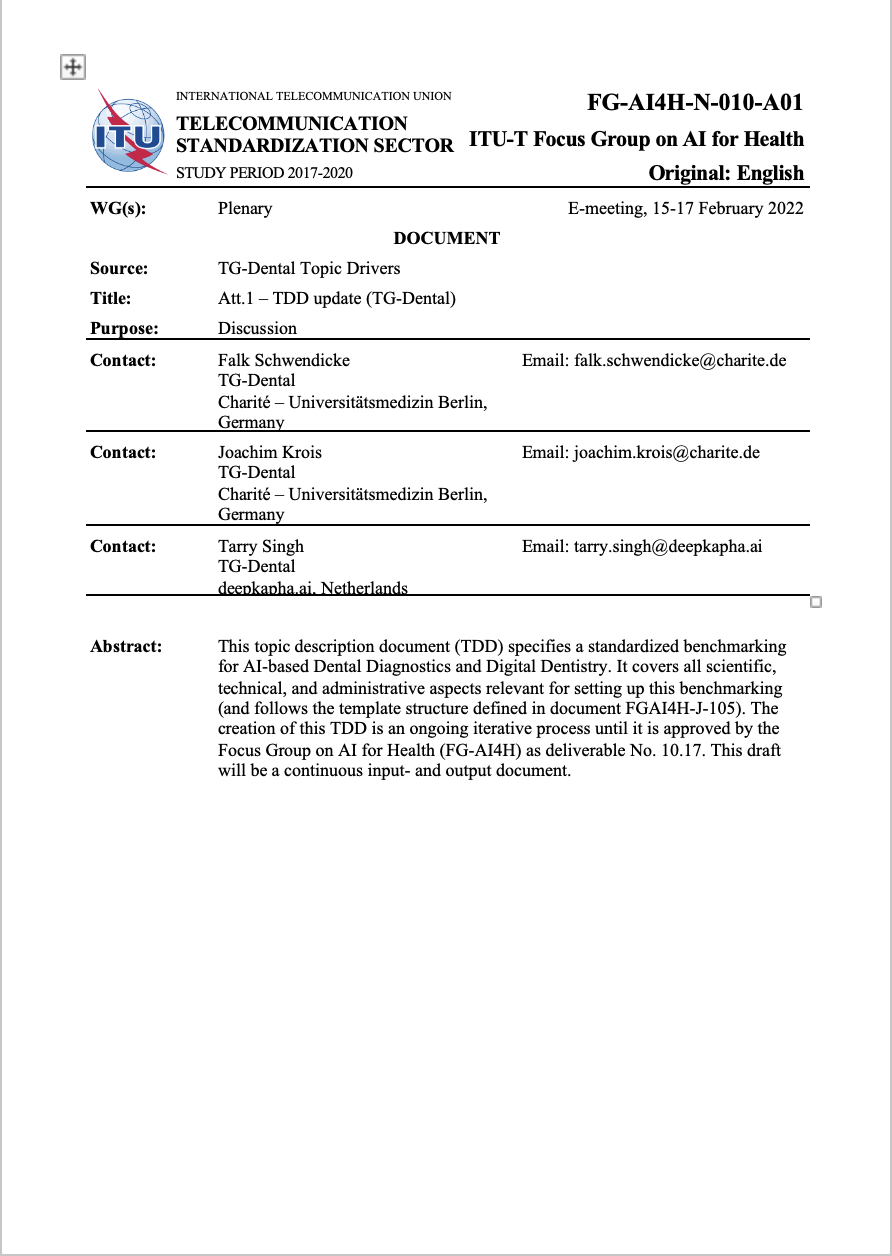 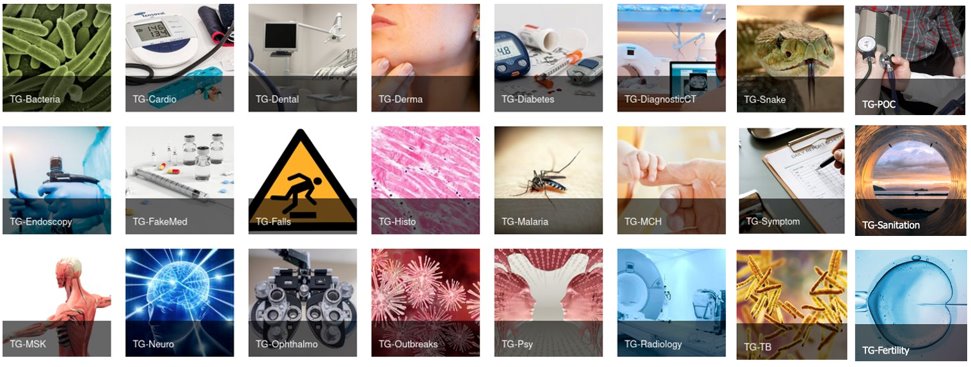 Topic description document
template (J-105)
Source: ITU
Topic groups (TGs) create output documentation
Sections on the ethical, technical, clinical, regulatory requirements for the benchmarking 
Categories: Background, features, operations, considerations
More topic group activities
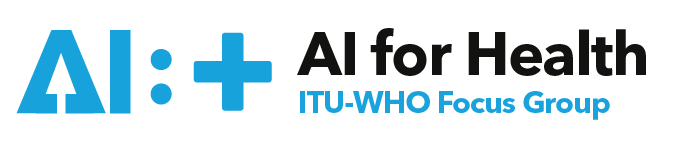 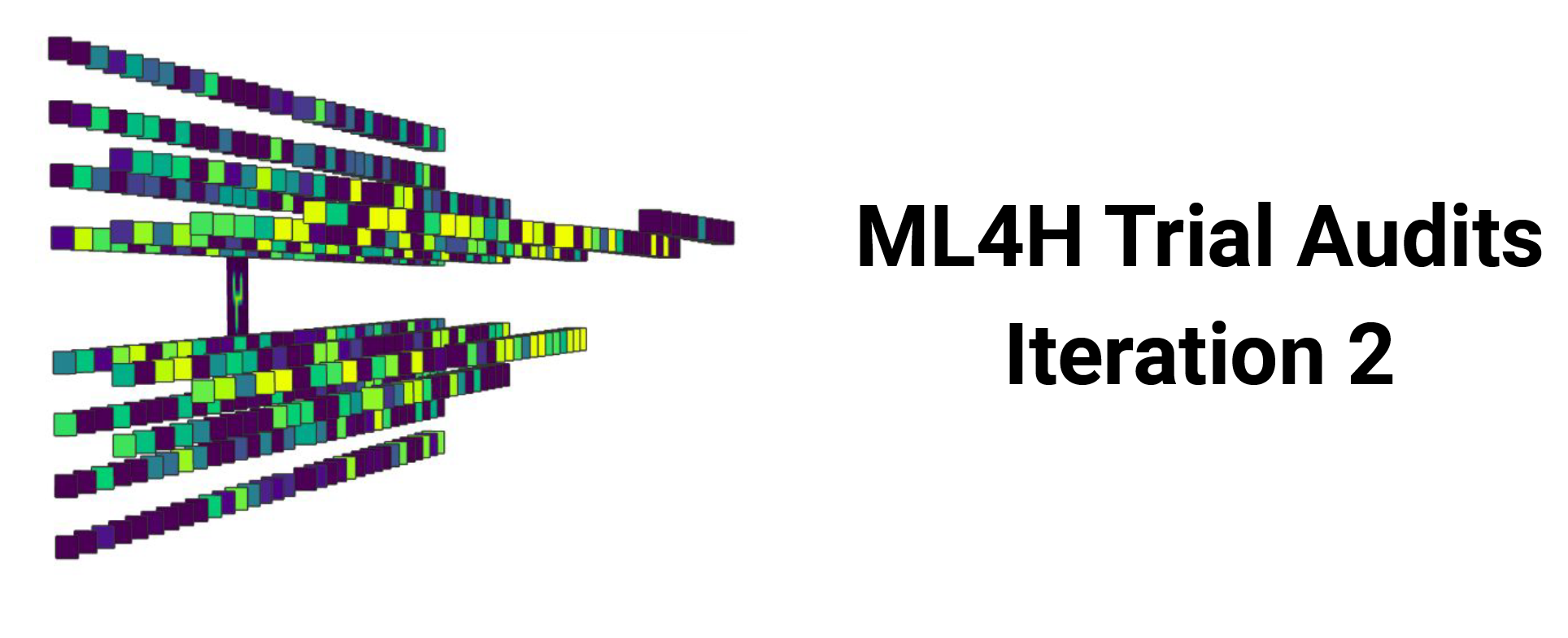 & Open Code Initiative
Topic groups 
Ophthalmology – Malaria – Symptoms – Psychiatry – Snakes –  Radiology – Neurology – Outbreaks – Dental – Falls – … tbc
Source: aiaudit.org
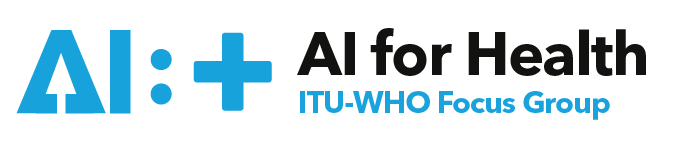 Thank you for your attention!
Contact info:
Eva Weicken eva.weicken@hhi.fraunhofer.de